Mrs. Ray 
Ph: 901-840-9525
Em: mray2@tipton-county.com
Website: https://ray2ndgrade.weebly.com/
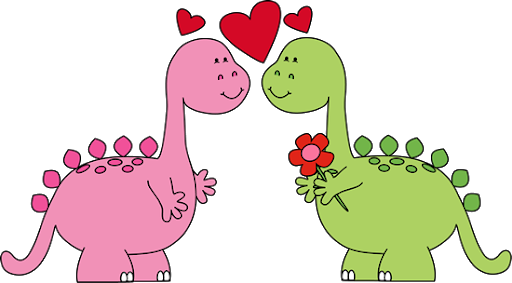 Week of February 24th- 28th
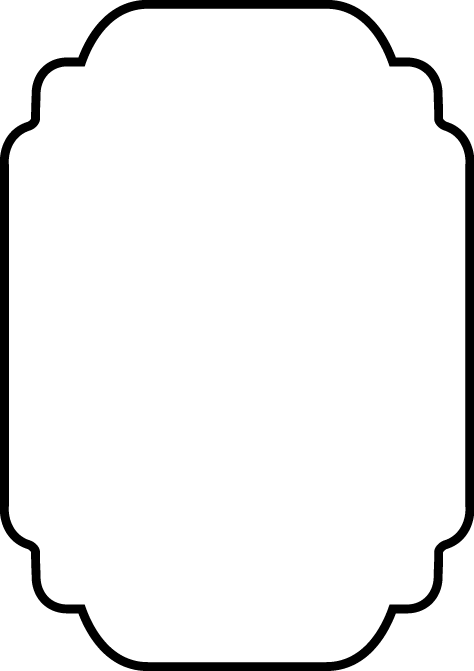 Important News
I use Remind to send home announcements or updates. 
	To join please text @kg9ka8 to 81010. 
Please send a note anytime you need to change transportation. 
Easy CBM testing begins 2/24- 3/6
PTO Meeting on 2/27
February Sight Word test 2/24-2/28
Reading Log due 2/28
Decade Day- for $1 dress in your favorite 
“decades” attire
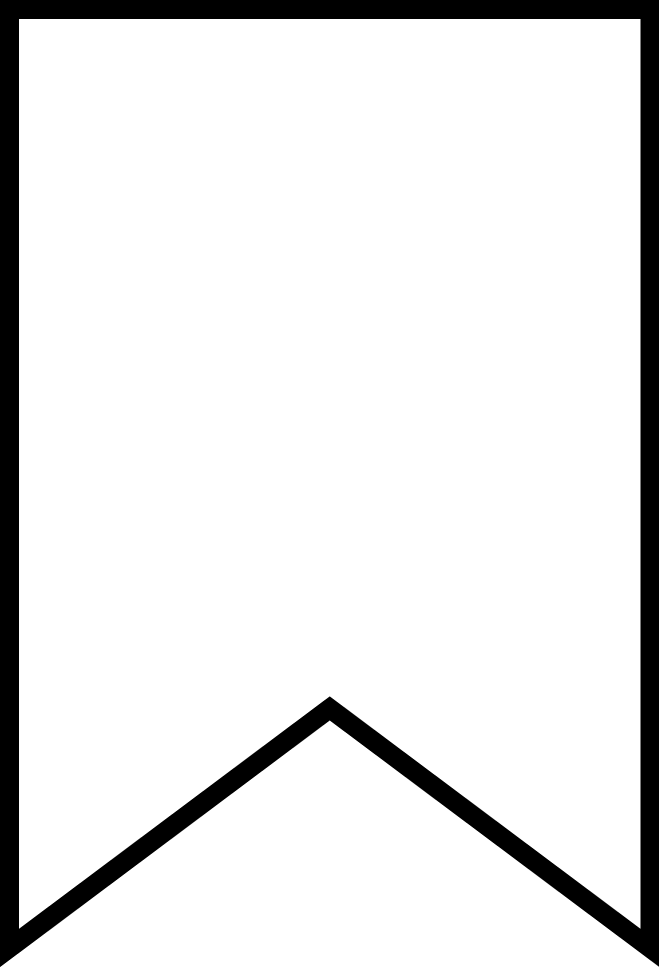 Skill Focus
Related Arts
Day 1: Library; Day 2: Art 
Day 3: P.E.; Day 4: Computer; Day 5: P.E.;
 Day 6: Music; Day 7: Health
Reading: Henry’s Freedom Box 
  by Ellen Levine
Grammar: Root words, prefixes, and suffixes
Math: Shapes
Vocabulary: 
soar: to fly at a great height
beckoned: to tell someone to come closer or to follow
Warehouse: a large building used for storing goods
steamboat: a boat that is powered by steam that was used a lot in the 1800s
bittersweet: a feeling of happiness and sadness mixed together 
burst: to open suddenly
The mission of Atoka Elementary School is to create a challenging learning environment that prepares students for college and career readiness through academic, behavioral, and social achievement.